Chinese Dynasties Song (to the tune of "Frere Jacques”)
Shang, Zhou, Qin, Han Shang, Zhou, Qin, Han Sui, Tang, Song Sui, Tang, Song Yuan, Ming, Qing, Republic Yuan, Ming, Qing, Republic Mao and Deng Mao and Deng
Communist China
What led to the fall of the Qing Dynasty?
What conflict(s) helped  escalate the downfall of the Qing & the West’s rising power?
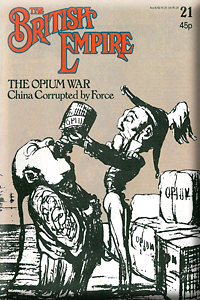 Opium Wars 1840-42
The British want to trade with the dynasties
Treaty of Nanking
Gives all power of trade to foreign influence
Treaty made by the British
Empire feels forced to sign the treaty
Trade must be under British law
Everything under British law
Hong Kong given to the British
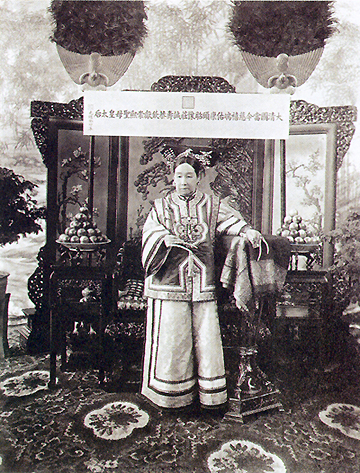 Fall of the Qing
Empress Dowager Cixi (1835-1908)
De facto Chinese monarch (1861-1908) 
Mismanagement of money 

Anti-foreign
HOWEVER, foreign influences were the only way for her to keep her power

Blamed by many Chinese for foreign imperialist power in China
Many see her as the reason for the end of the dynasties in China
Boxer Rebellion
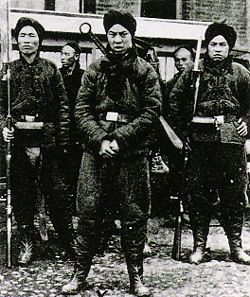 Boxers:
Peasants
Displaced workers and peasants
“Society of Glorious and Harmonious Fists”
Goals:
Get rid of foreign influence
Qing Dynasty (Manchurian ethnic group) is foreign to the Boxers, therefore get rid of them too
Restore the Ming Dynasty because this is when the Han (ethnic group) ruled
Kuomintang Revolution (1912)
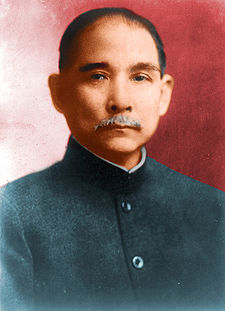 Sun Yat-sen (Sun Yixian)
Founded Kuomintang (KMT) – Nationalist party
Overthrew Qing dynasty
Established a republic
President of Chinese Republic
Pro-democracy
Pro-republican form of government
Pro-western ideas (but wants to maintain Chinese sovereignty)
Democracy can help China!
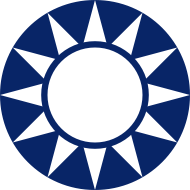 [Speaker Notes: Blue Sky with a white sun – 12 hours, 12 months,  spirit of progress]
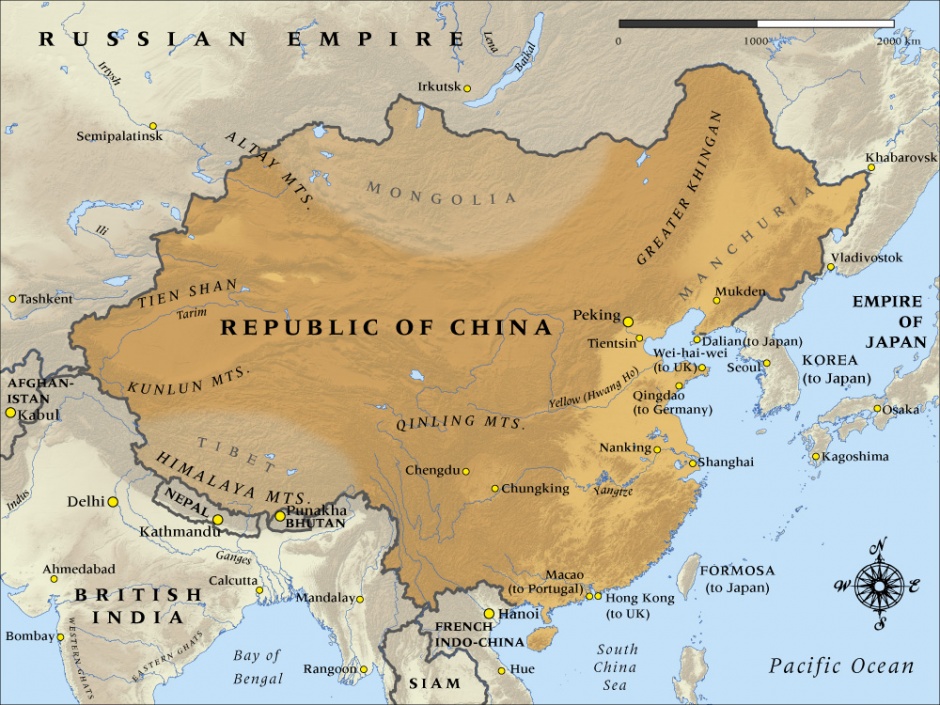 KMT’s 3 Principles of the People
Principle of Mínquán
Democracy – the people are sovereign
Principle of Mínzú
Nationalism – an end to foreign imperialism
Principle of Mínshēng
Social Reforms– economic development, industrialization, modernized, technology and social welfare – elements of progressivism and socialism
China is so far behind in technology at this point
Want to compete with the rest of the world
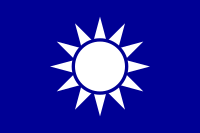 Kuomintang: Weaknesses
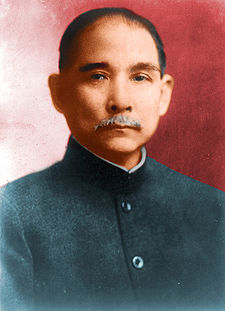 Disunity (2 PROBLEMS):
1. Local warlords fought Kuomintang for control
Greedy warlords who think the disunity will help them gain power
2. Wars raged between 1912 and 1928
Nationalists vs. Communists
Also, poor transportation
1914 – only 6,000 miles of railroad track
225,000 miles in the smaller United States
Few decent roads
The Kuomintang (KMT) is Split
Right wing
Business people
Politicians
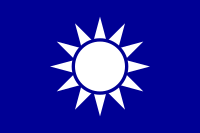 Left wing
Communists
Intellectuals
Radicals
Students
Rise of Communism in China
China joins the Allied (US, UK, France, Russia) side during WWI
Chinese leaders believed China’s participation  return of Chinese territories 
WWI ends  Treaty of Versailles gives German controlled Chinese territories to Japan
Outrage swept throughout China 
May 4th Movement (1919): nationalist demonstrations across the country
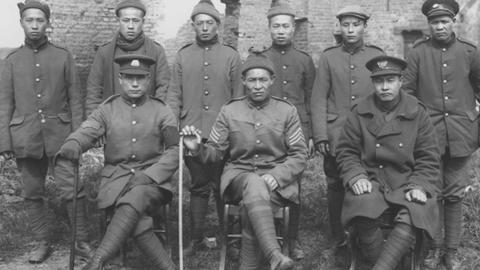 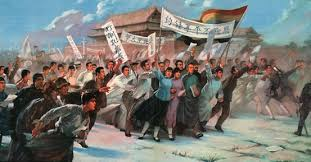 Mao Zedong
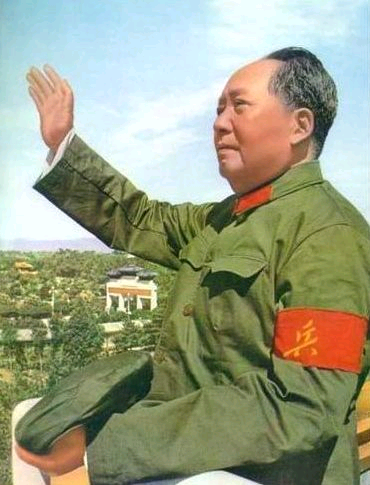 An assistant librarian in Beijing University 
One of the founding members of the Chinese Communist Party (CCP)
1921 in Shanghai 
Had a different vision of communism then Lenin’s 
Communist revolution starts from peasants, not urban working class
May 9th
Clear tables, pen/pencil, testing folders
Homework: (both due Friday) 
SS: Global Conflict Paper 
LA: “The Balcony Scene’ 2.2 Analytical Paragraph 
 After reading ‘The Balcony Scene,’ write an analytical paragraph answering the following prompt:
Is this true love, or infatuation between Romeo and Juliet?
This is a formal, analytical writing assignment. Your paragraph must contain a thesis statement, evidence (at least 2 quotes from the text incorporated into complete sentences with context and citation), analysis and a concluding sentence.
Agenda: 
R & J Act 1 Quiz
Modern China
Rise of Communism in China
KMT government too weak 
Sun disillusion with Western democracies for not helping his gov
Many young Chinese intellectuals turned against Sun Yat-sun’s belief in Western democracy in favor of:
 Lenin’s brand of Soviet communism 
Sun allies KMT with Communist Party, and welcomes Lenin’s help
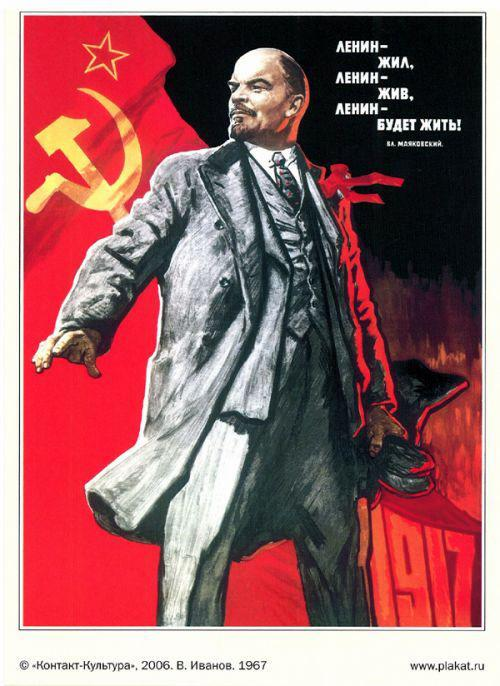 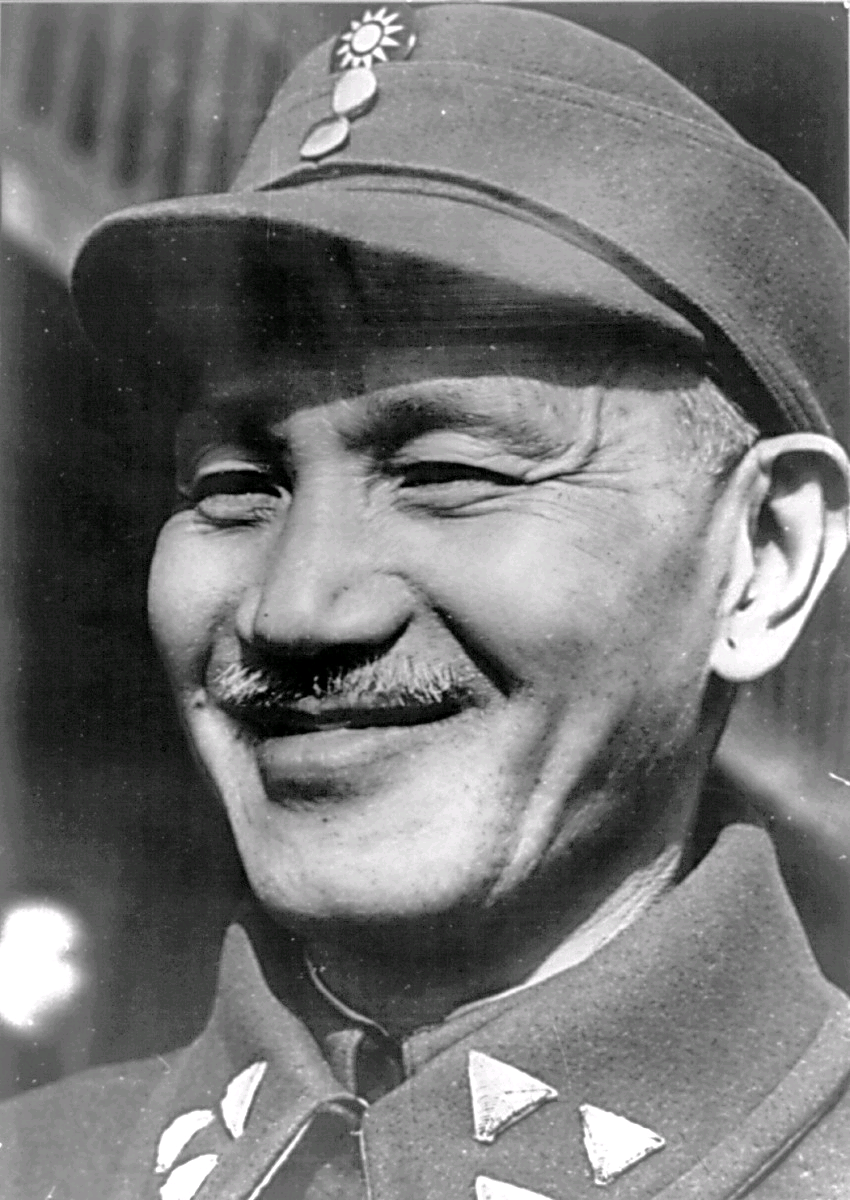 Supports KMT and Sun Yat-Sen
1927 becomes commander and chief of the KMT army 
Takes on leadership of KMT after Sun Yat-Sun dies
Puts down Warlords
Finally unifies the country
Chiang Kai-shek
[Speaker Notes: Possible anecdote: The Kuomintang changed the name of Peking/Beijing to Peiping (or Beiping) in 1928.]
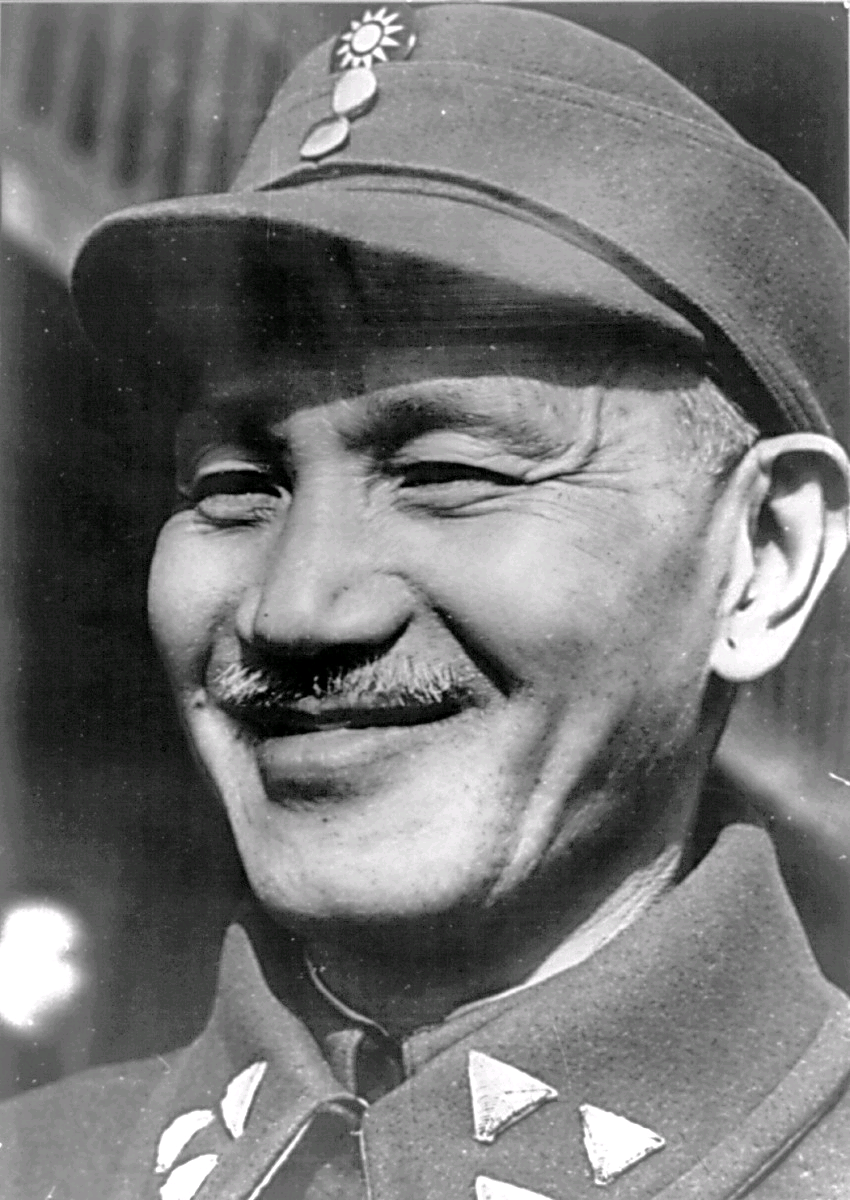 Didn’t trust the Communist
Son of middle-class merchants 
Supported by bankers & businesspeople 
Promised democracy & political rights to all Chinese 
Gov became less democratic and more corrupt 
Peasants began to support CCP
Chiang Kai-shek
[Speaker Notes: Possible anecdote: The Kuomintang changed the name of Peking/Beijing to Peiping (or Beiping) in 1928.]
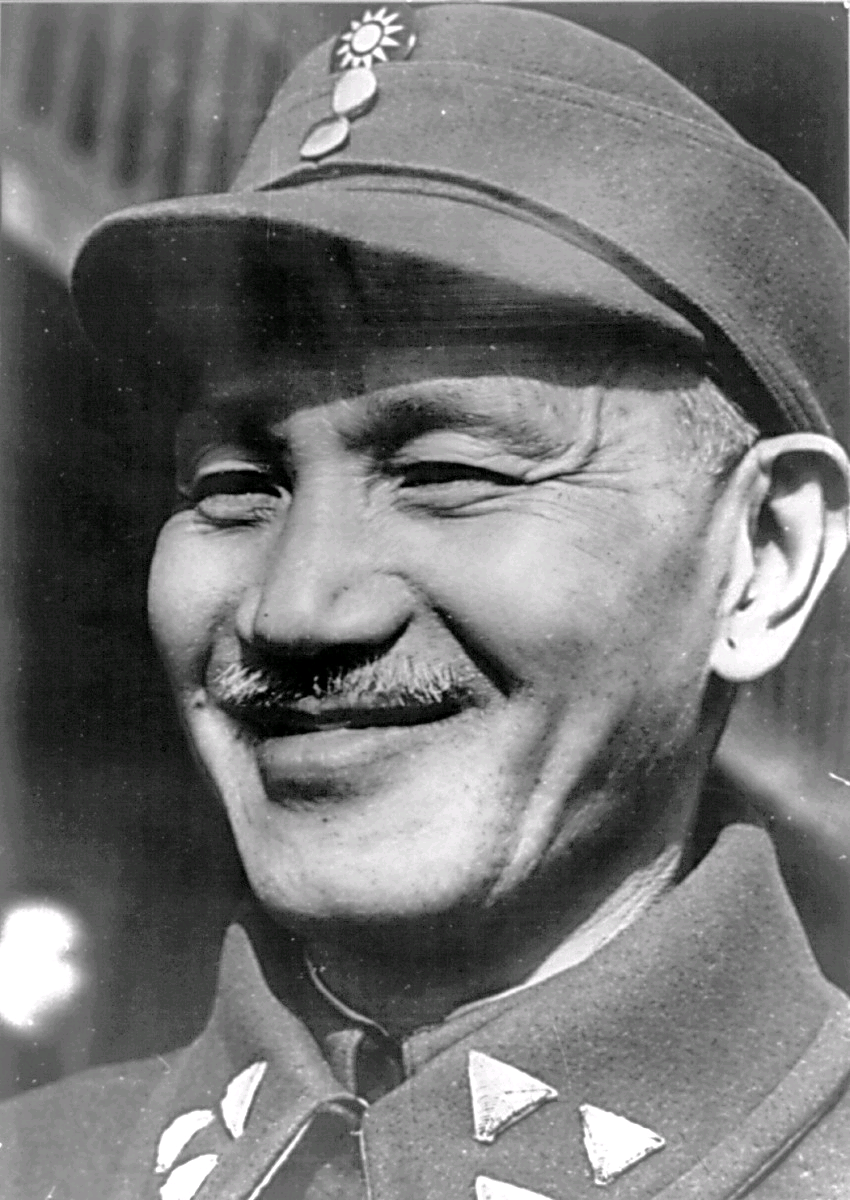 Civil War in China
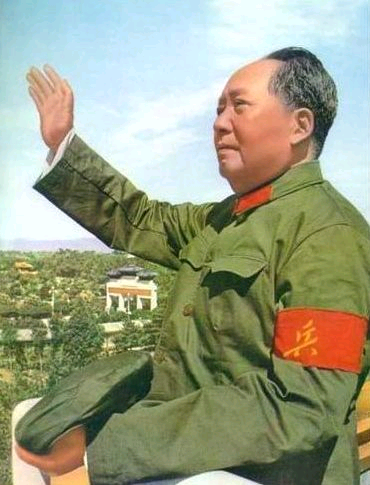 1927-1932 and 1933-1937 
war between CCP and KMT
Communists – Mao Zedong
Nationalists – Chiang Kai-shek
War halted 1932-1933 and 1937-1945 to fight Japanese aggression in WWII
1949 - CCP ultimately wins, KMT flees to Taiwan
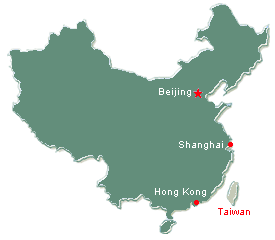 People’s Republic of China
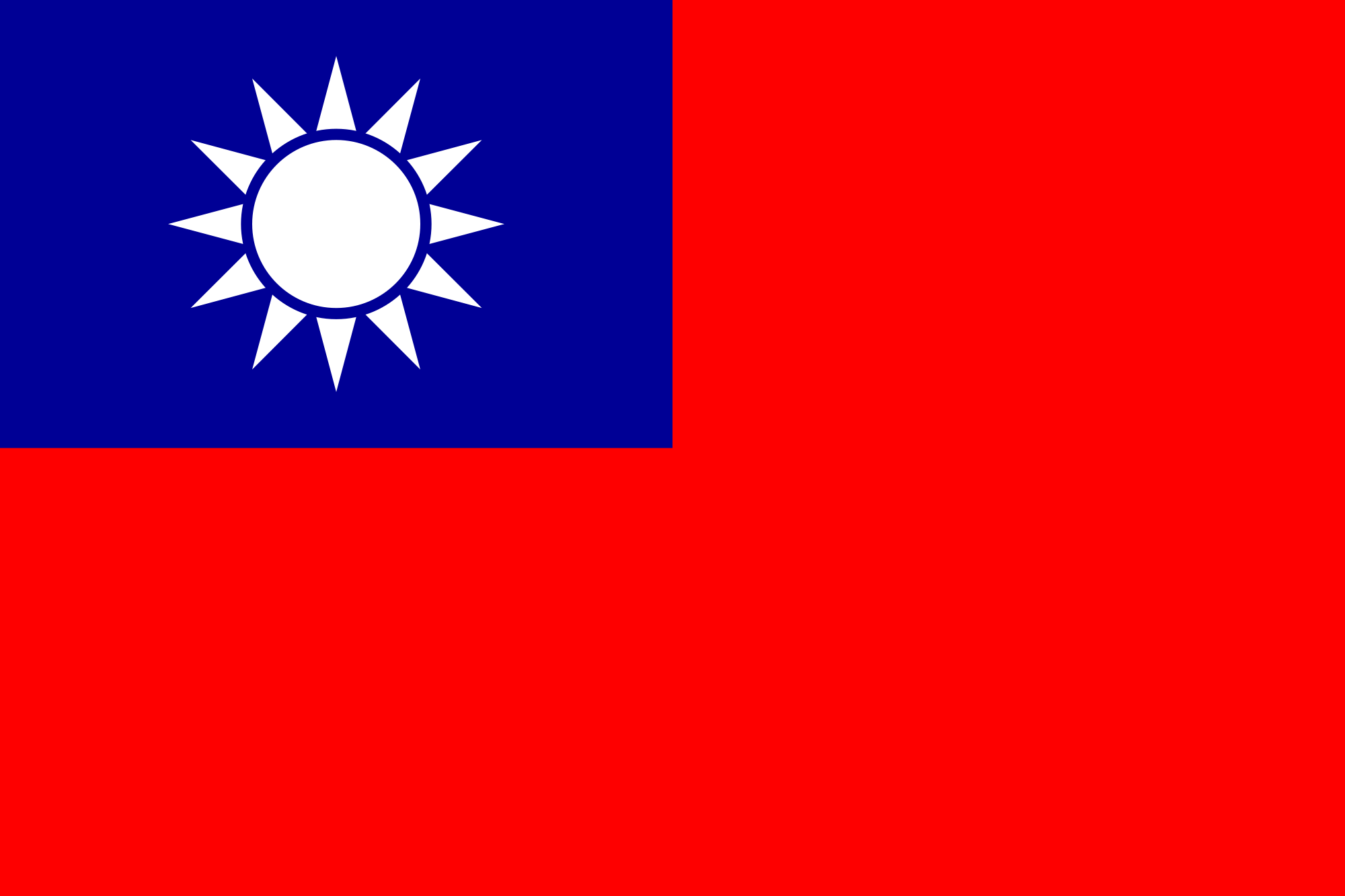 Republic of China
1949
https://youtu.be/4srwSkD05ws
1953-1957: Mao’s first 5 Year Plan
Soviet influence
Killed landlords & divide land among peasants 
Collectivism – farms owned by gov’t & ran by hundreds of families 
Focused on expanding industry 
Relatively successful
1958-1962: The Great Leap Forward (second 5 Year Plan) 
Collective farms turned in massive communes 
Everything done in community (working, eating, sleeping, child rearing) 
Homemade steel production  BIGGEST FAIL
Triggered massive family (20 mill died) – too busy making steel to farm
State owned enterprises  little incentive to be efficient 
Mao refused to accept responsibility for failure
Blamed peasants (hoarding food) 
Blamed local officials (incompetence) 
Blamed bad weather (affected harvests)
1966 – 1976: Cultural Revolution
Mao sees weakening of socialist ideals  urge youth to revolt
Students leave school  from Red Guard 
Mao seeks to reassert dominance by eliminating oppositions 
Claims more books read, the more unintelligent you are and seeks to re-educate youth 
Teens sent to farmland to be “re-educated” by peasants/ farmers 
130 million stopped attending school 
Economy collapsed 
Denounces the 4 olds: ideas, customs, habits, culture
Mao dies in 1976
Cultural Revolution
Values of proletarian society (class of wage-earners)
Religion was attacked as one of the “four olds”
Replace religion with loyalty to party (Maoism) 
Doctors targeted for bourgeois lifestyle, damaging healthcare
IMPACT: Thousands of years of Chinese culture/history lost
Books burned because deemed politically incorrect 
Only literature, art and media that promoted Chinese themes= allowed 
Artists resisted= sent to labor camps for “reeducation” 
People too afraid to resist destruction of traditional culture
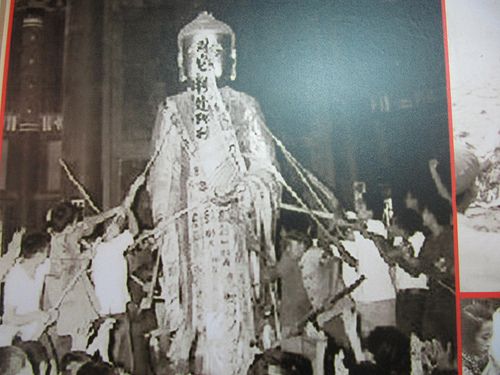 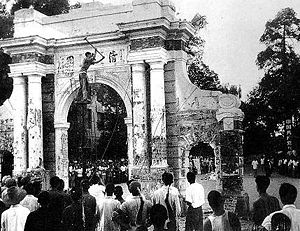 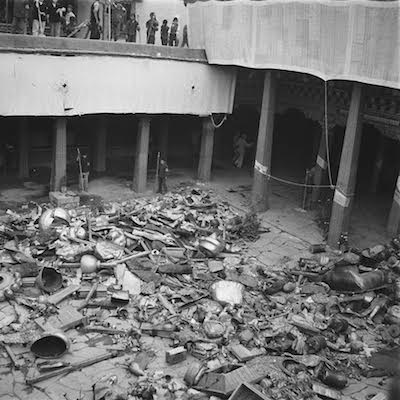 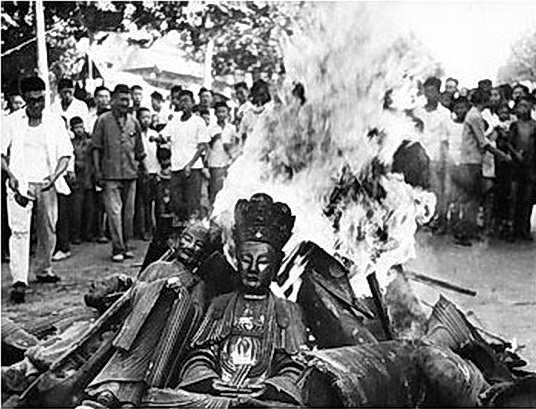 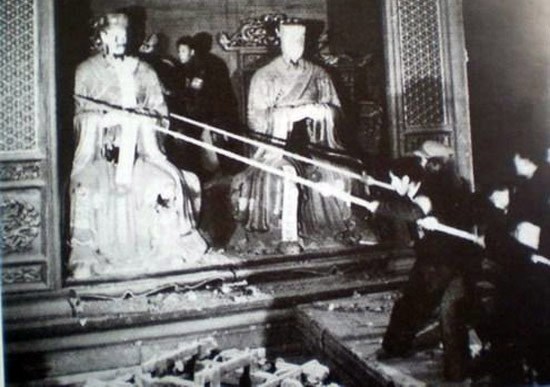 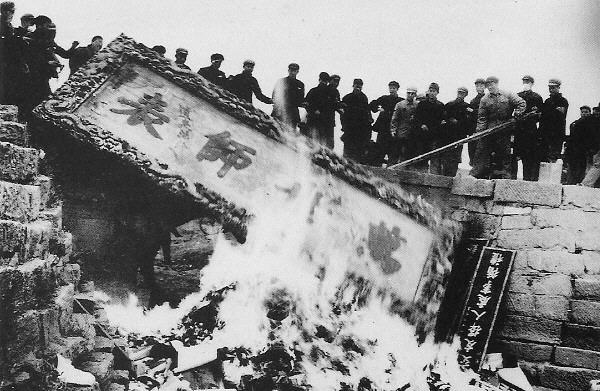 After Mao
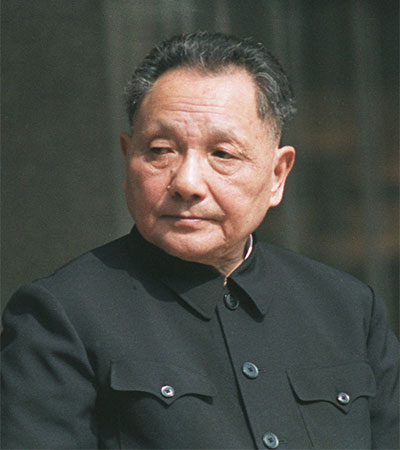 Deng Xiaoping (Mao's successor)
Tightens government control 
Doesn’t want people to question CCP authority 
Replace (communist) ideology with economics
Chinese mobilized not for equality but for money
"Wealth is glorious"
Opens up China to the world/West
In your notes…
Qing Dynasty is overthrown by KMT 
Democracy & capitalism
Disunity, instability, lots of warlords
Life for people in urban cities gets better, everything else is same
To Live (Huózhe)
活着
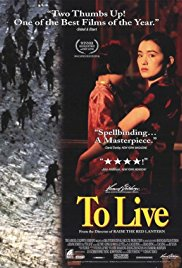 Directed by Zhang Yimou
1994
Movie is based on a novel of the same name by Chinese author, Yu Hua
Banned in mainland China 
Director and lead actress (Gong Li) was banned from filmmaking for 2 years  
The film is a frank examination of China from 1940s -1960s through the lens of one family.
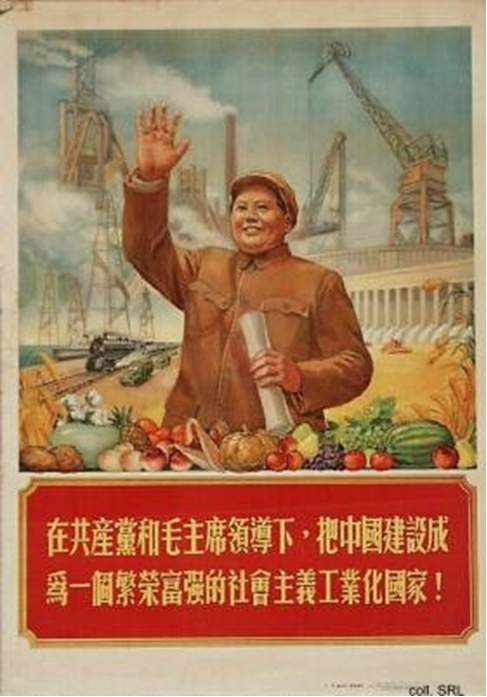 Turn China into a prosperous, rich, and powerful industrialized socialist country under the leadership of the Communist Party and Chairman Mao, 1954!
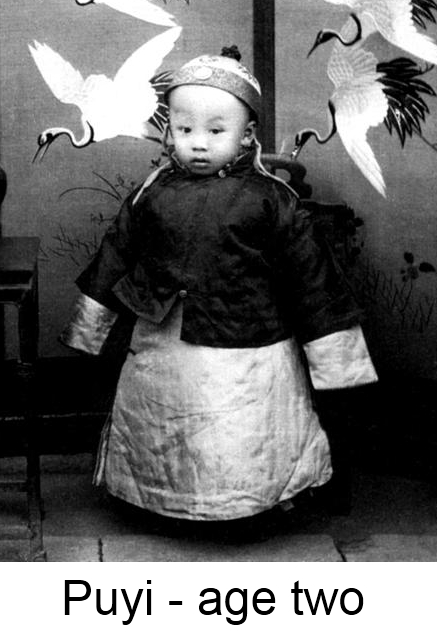 China Timeline
Last emperor of China: Puyi
1911: Xinhai Revolution overthrew the Qing Dynasty 
1911 – 1949: 
China ruled by a western style republic (let by Kuomintang – the Nationalist Party)
This government was influenced by the west and focused on the cities
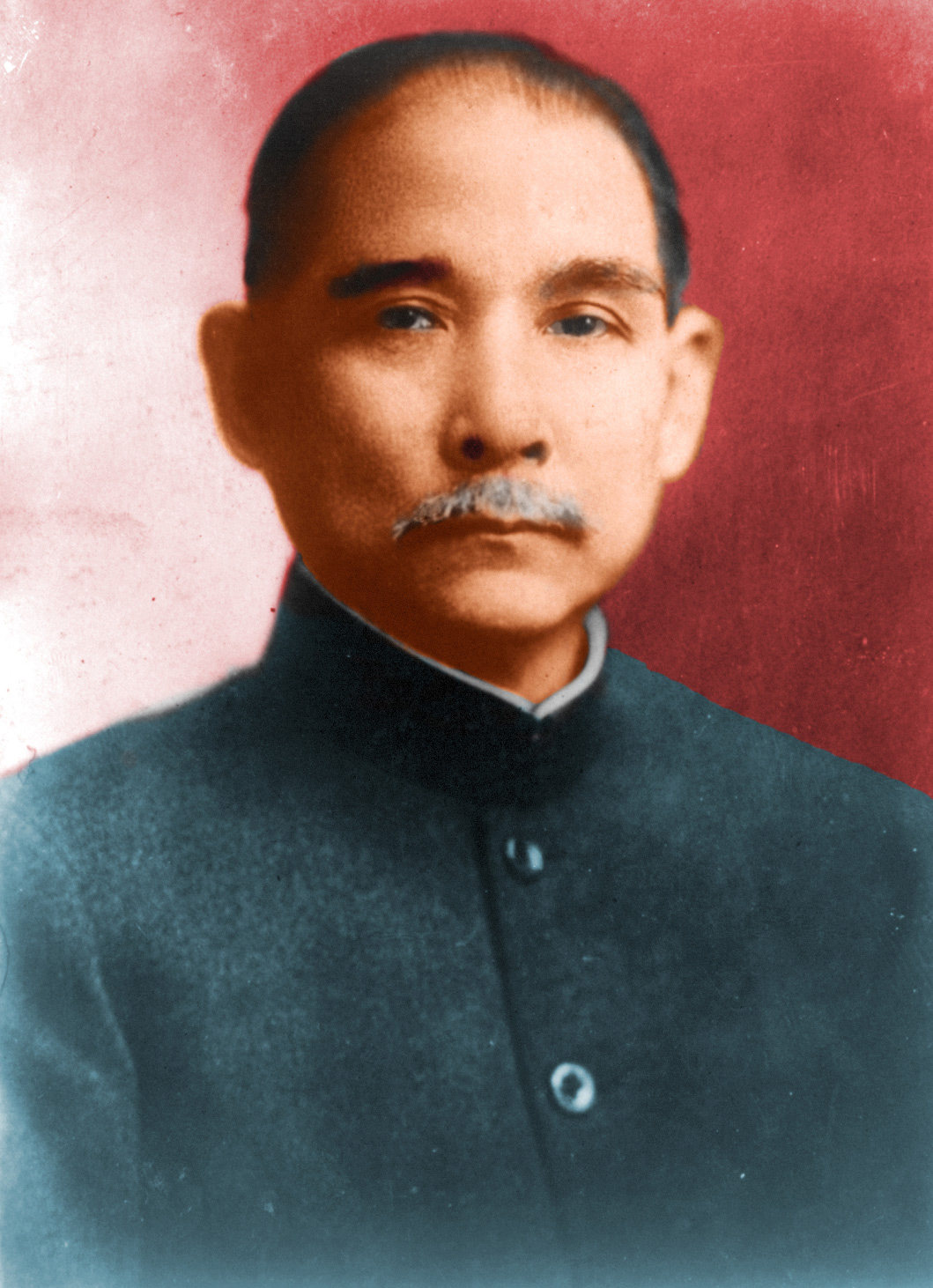 First president of China: Sun Yat-Sen
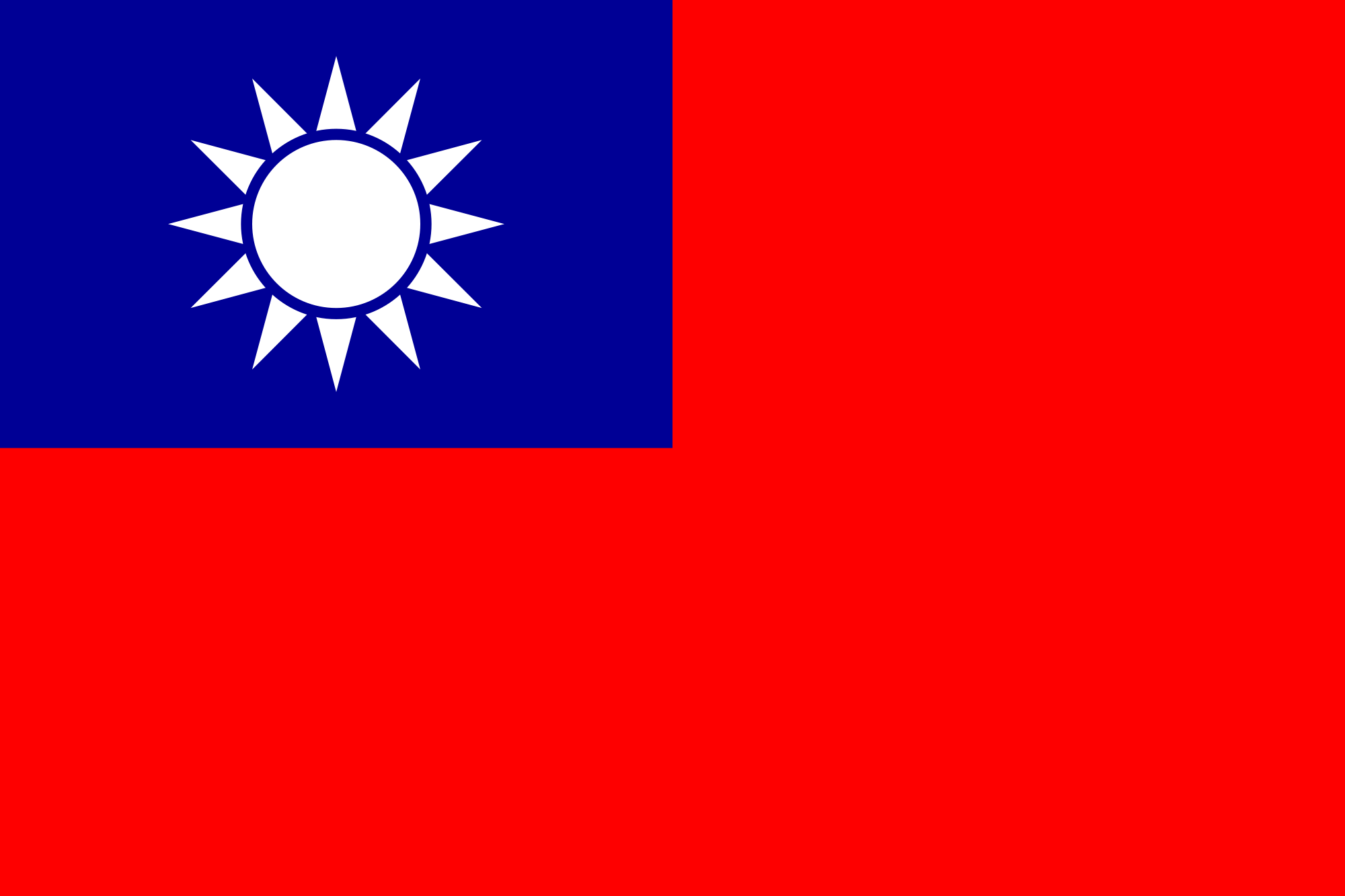 China Timeline
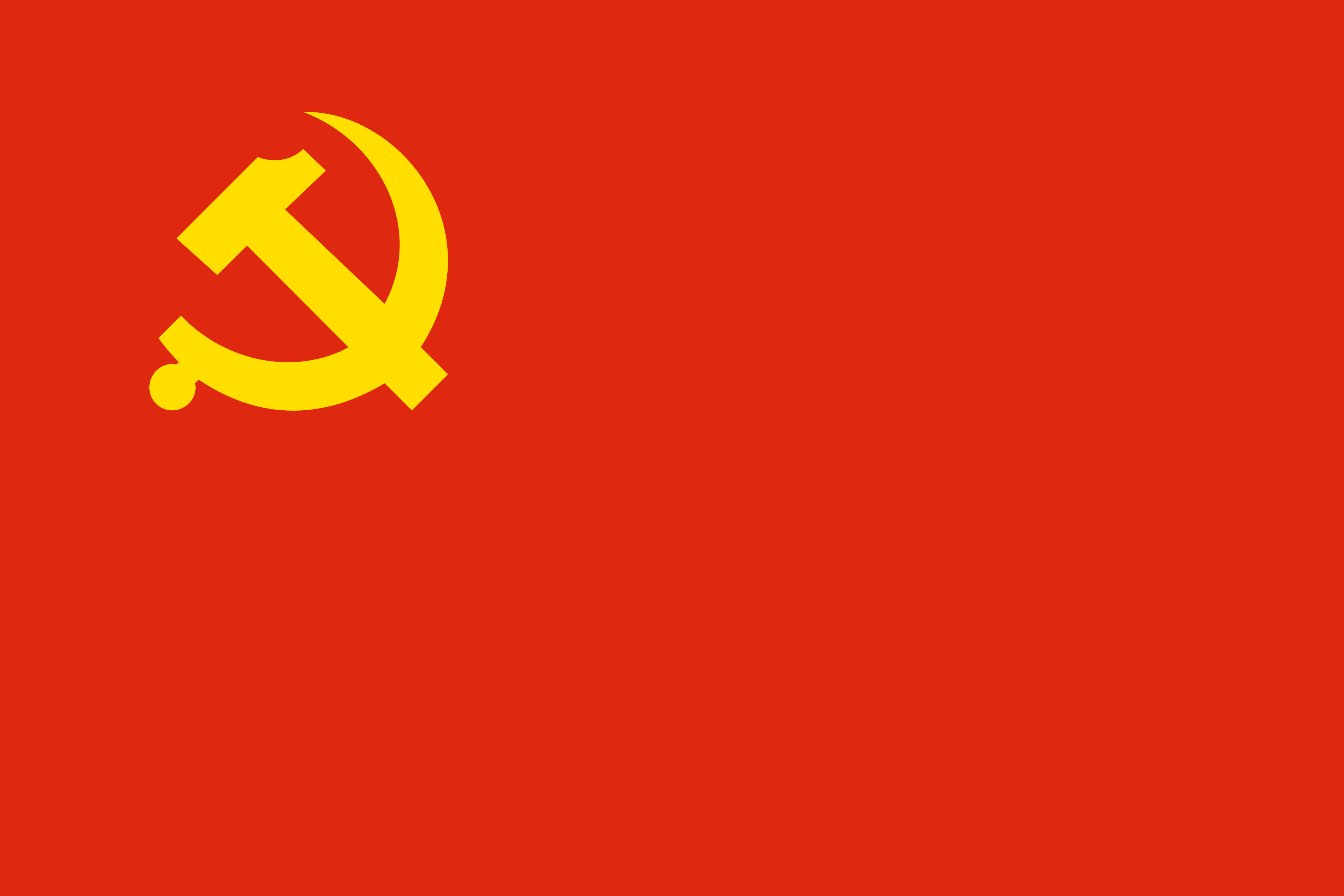 1921: Chinese Communist Party (CCP) founded 
1927: Communists forced out of cities. Begin to influence the peasants on the countryside 
1937 – 1945: During WW2: hostility between Kuomintang and CCP put on hold
CCP is seen as better at fighting the Japanese
CCP controls territory in the countryside where they  help peasants & fight imperialist Japan
1949 CCP has enough support to take over the government, the Koumingtang flees to Taiwan
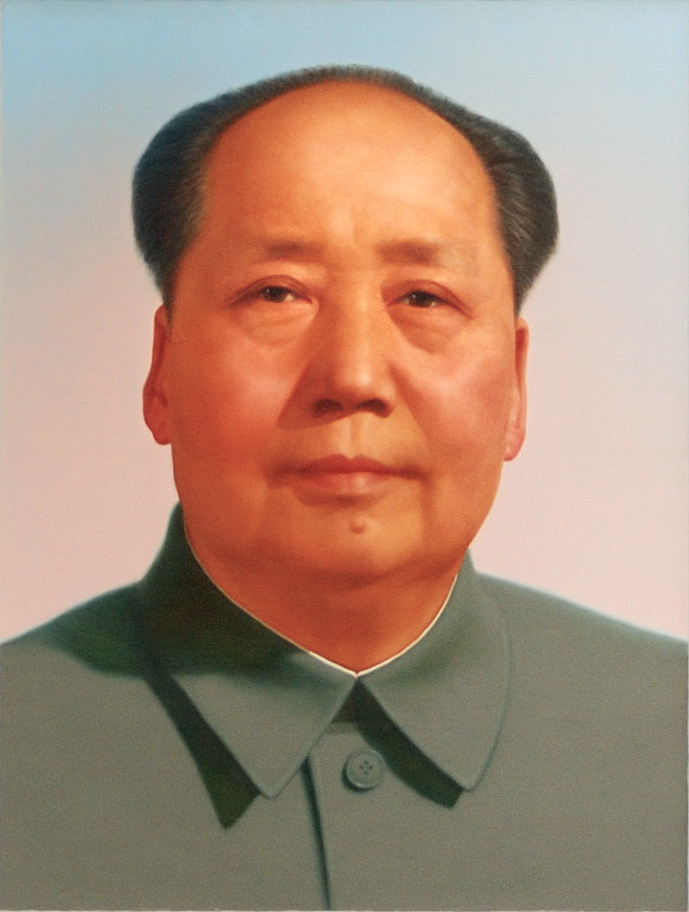